S2
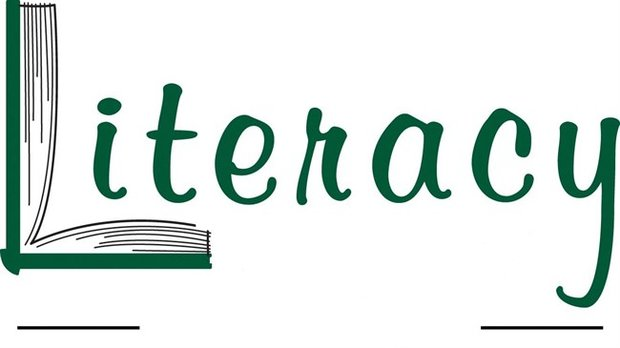 Writing Skills
Aim:
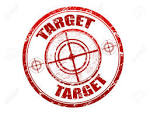 To understand how to make sense in sentences.
Which is easier to read aloud? Why?
Sentences
The purpose of a sentence is to communicate an idea. Writing in sentences is different from speaking – we have to use punctuation to indicate the end of an idea or to create a pause.
Read the following extracts aloud:
My favourite subject at school is English because we get to create our own stories. I have a great imagination and I love to show it off at all times. We also get to watch films and analyse them. I enjoy this a lot because I like to see how the director has created a scene.
My favourite subject at school is English because we get to create our own stories I have a great imagination and I love to show it off at all times we also get to watch films and analyse them I enjoy this a lot because I like to see how the director has created a scene
Back to Basics
Today, we are going to revise the basic parts of a sentence.

Let’s make a sentence cake!

What key ingredients do we need to make a sentence?
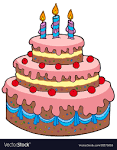 Has to describe what they are doing (contains a verb)
Has to be about something or someone (has a subject).
Capital Letters at the start and for names of people, specific places and things.
Full stops at the end to indicate the end of a sentence.
Back to Basics
Can you spot the capital letters, full stops, subject and verb in the following examples?
Capital letter
Kelly walked down the street.
Full stop
Verb (what they are doing)
Subject (who it is about)
Back to Basics
Can you spot the capital letters, full stops, subject and verb in the following examples?
Capital letter
They went to school.
Full stop
Verb (what they are doing)
Subject (who it is about)
Activity One
Turn to page 2 of your ‘Writing in Sentences’ booklet.
Complete activity 1: 
Read sentences 1-7.
Write out the sentences that make sense in your jotter.
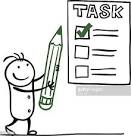 Activity One: Answers
Can you spot the capital letters, full stops, subject and verb in the following examples?
2. On Thursday night she always watches television.
5. She cut herself a piece of cake.
6. They liked walking round the shopping centre.
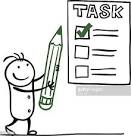 Activity Two
Turn to page 3 of your ‘Writing in Sentences’ booklet.
Complete activity 2: 
Look at the picture given.
Then read all 11 sentences.
Write down any sentences that make sense (hint: they’ll tell the story of the picture!).
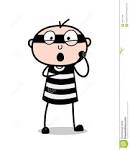 Activity Two: Answers
Can you spot the capital letters, full stops, subject and verb in the following examples?
2. The man tried to rob an old lady.
4. She hit him with her bag.
8. Then show threw him on the ground.
10. The man had to be treated for shock.
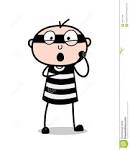 Plenary
Write your name on a post it note.
Put the post it note on the emoji that best represents how you feel about understanding how sentences make sense.
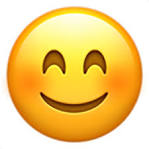 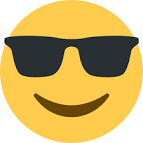 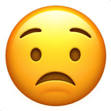 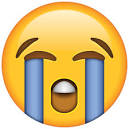 Aim:
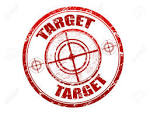 To understand when to use a capital letter.
Can you recall…?
Technical term alert! Proper Nouns
When writing, when should we use a capital letter?
Make a list of the times we should use a capital letter in your jotter.
For names of specific things.
For first and surnames of people.
At the start of sentences.
For names of specific places.
For names of countries, cities, towns etc.
To caps…or not to caps?
Which of the following words should have a capital letter?
Write your answer on your Show me Board – remember to use the capital letter!
cinema
cineworld
Cineworld
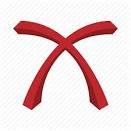 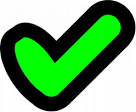 To caps…or not to caps?
Which of the following words should have a capital letter?
Write your answer on your Show me Board – remember to use the capital letter!
country
scotland
Scotland
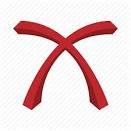 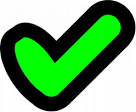 To caps…or not to caps?
Which of the following words should have a capital letter?
Write your answer on your Show me Board – remember to use the capital letter!
cat
milly the cat
Milly the cat
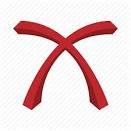 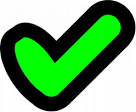 Activity One
Turn to page 4 of your ‘Writing in Sentences’ booklet.
Complete activity 1: 
Read all of the sentences.
Write out the sentences that make sense in your jotter in the form of a paragraph. 
Remember to use capital letters and full stops in correct places.
A paragraph looks like this. Each sentence follows after the last. You do not take a new line for each sentence. It’s also very important that you remember capital letters and full stops in each sentence.
Activity One: Answers
Can you spot the capital letters, full stops, subject and verb in the following examples?
Trevor’s parents go to work very early. Trevor has to wake up by himself. He is very often late for school. Early one morning he had a dream. In the dream he put his clothes on. He ate his breakfast. He walked slowly to school. In the dream he was early. Then he woke up. It was nearly ten past nine. He was late again.
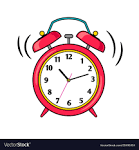 Activity Two
Turn to page 5 of your ‘Writing in Sentences’ booklet.
Complete activity 3 ‘Wet Monday’: 
Read all of the sentences.
Write out the sentences that make sense in your jotter in the form of a paragraph. 
Remember to use capital letters and full stops in correct places.
A paragraph looks like this. Each sentence follows after the last. You do not take a new line for each sentence. It’s also very important that you remember capital letters and full stops in each sentence.
Activity Two: Answers
Can you spot the capital letters, full stops, subject and verb in the following examples?
He went a walk in the park by the lake. A very dirty dog ran up to him. It sniffed at his heels. He kicked out at it to make it go away. His show flew off. It landed in the lake. He hopped towards the water. The barking dog ran round and round him. It made him trip. He could not save himself. He hopped right into the lake. He sat down in the water. It came up to his waist. Then the dog ran off.
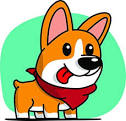 Activity Three
Read the following sentences. 
Firstly, decide if they make sense.
Then, write them out as a paragraph, making sure you put capitals in the correct place and full stops at the end of sentences.
1. i heard the sound of the oven pinging
2. to the bannister
3. i could smell the pizza as a i ran down the stairs
4. it was my favourite kind of pizza
5. oven electric
6. i love chicago town pizza as it’s the best
7. sitting down to dinner, i could hear my stomach rumble
Activity Three: Answers
I heard the sound of the oven pinging. I could smell the pizza as a I ran down the stairs. It was my favourite kind of pizza. I love Chicago Town pizza as it’s the best. Sitting down to dinner, I could hear my stomach rumble.
Plenary
On your Show Me Board, write down all of the words that should have a capital letter.
william shakespeare
 ben and jerry’s 
cat 
banana
 england
Aim:
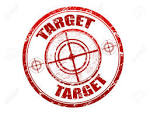 To understand when to take a new sentence.
Taking a new sentence
So, when should we take a new sentence?
One of the most common mistakes when writing is forgetting to take a new sentence.
Forgetting to do this means that sentences can be too long and therefore are hard to follow.
It can also result in sentences not making sense anymore.
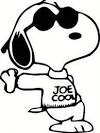 Take a new sentence when moving onto:
A new topic
A new idea
A new action
Remember T.I.A!
Let’s Practice!
Read the following statements below.
Write them out as two separate sentences using capital letters and full stops.
my brother was bitten by a snake the snake died
he dived into a pool the pool was only a foot deep
she gave a kindly pat to the dog the dog tried to bite back
she fed her home-made cake to the ducks the ducks sank
he threw a stick for his dog the stick broke a window
Take a new sentence when moving onto:
A new topic
A new idea
A new action
Remember T.I.A!
Answers
My brother was bitten by a snake. The snake died.
He dived into a pool. The pool was only a foot deep.
She gave a kindly pat to the dog. The dog tried to bite back.
She fed her home-made cake to the ducks. The ducks sank.
He threw a stick for his dog. The stick broke a window.
Activity One
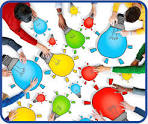 Turn to page 7 of your ‘Writing in Sentences’ booklet.
Complete activity 1: 
Read all of the sentences.
Write out the statements as two separate sentences.
Remember to use capital letters and full stops in correct places.
Take a new sentence when moving onto:
A new topic
A new idea
A new action
Remember T.I.A!
Activity One: Answers
Dad used to hate the telephone. He hardly ever used it.
Everybody else used it. It was always ringing. 
My brother’s friends rang to talk about motorbikes. Girls rang my sister to talk about clothes.
My friends rang me to talk about pop music. Her friends rang my Mum to talk about all sorts of things.
Nobody ever rang Dad. Dad wanted to get rid of the phone.
Activity One: Answers
6. Last week it rang at one o’clock in the morning. Dad went downstairs grumbling.
7. We could hear him speaking angrily. Then his voice changed after the call. 
8. He came upstairs to tell us all about it. It had been my uncle Ted on the phone.
9. Uncle Ted is Dad’s favourite brother. He has been abroad for years.
10. He is coming to visit us. Dad has changed his mind about the phone.
Plenary
Write your name on a post it note.
Put the post it note on the emoji that best represents how you feel about taking a new sentence.
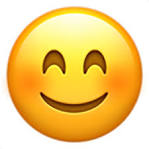 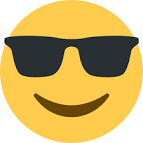 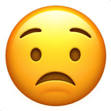 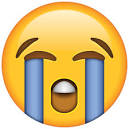 Aim:
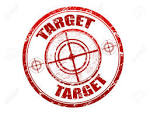 To recap all I’ve learned about writing in sentences so far.
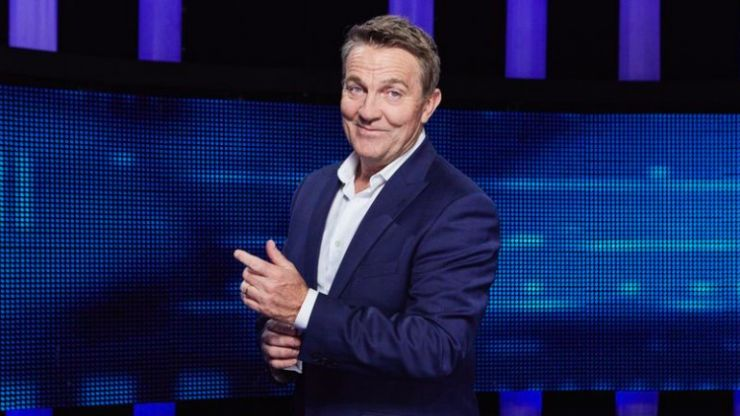 Recap: Quick Quiz!
Write your answers on your Show Me Board:

What are the 4 key ingredients of a sentence that makes sense?
When should we use capital letters? List the 5 occasions we should use them.
When should we take a new sentence? List the 3 instances where we should take a new sentence.
Capital letters.
Full stops.
Contains a subject.
Contains a verb.
Start of sentences.
Names of people.
Names of specific places.
Names of towns, countries etc.
Names of specific things.
New topic.
New idea.
New action.
Activity One
Turn to page 14 of your ‘Writing in Sentences’ booklet.
Complete activity 1: 
Read all of the sentences.
Unscramble the sentences and write the words in the correct order (the order that makes sense).
Remember to use capital letters and full stops in correct places.
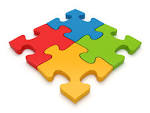 Activity One: Answers
Put these words into proper order.
Write out the sentences in your book.
Her book fell on the floor.
He made them all a cup of tea.
She backed the car into the garage.
She had left her money at home.
Some in his class had stolen his new pen.
The party gathered together in the school car park.
A group of children were playing on the beach.
She helped her mother to bring in the washing.
Activity Two
Turn to page 14 of your ‘Writing in Sentences’ booklet.
Complete activity 1: 
Read all of the sentences.
Unscramble the sentences and write the words in the correct order (the order that makes sense).
Remember to use capital letters and full stops in correct places.
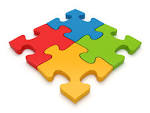 Putting it all together
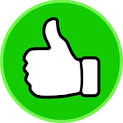 Remember, the aim of this lesson is to recap all we’ve done in Literacy so far.

Your success criteria for this task:
Contains all of the relevant information.
Written in sentences that make sense.
Use capital letters at the start of sentences and for names of people and places.
Uses full stops at the end of sentences.
Moves on to a new sentence when a new topic, idea or action is introduced.
Can you write a paragraph all about you?
You should include:
Name 
Age
Date of Birth
Where you were born
Your family (what are they like)
Your favourite hobbies
Your favourite thing about S2 Literacy so far
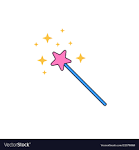 Peer-Assessment
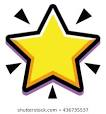 Your success criteria for this task:
Contains all of the relevant information.
Written in sentences that make sense.
Use capital letters at the start of sentences and for names of people and places.
Uses full stops at the end of sentences.
Moves on to a new sentence when a new topic, idea or action is introduced.
Task
Provide your peer with 2 stars (strengths) and a wish (something to work on for next time).
Use the success criteria to help you to create your 2 stars and a wish.
Aim:
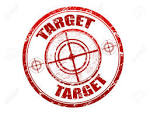 To understand how to use question marks.
Recap
What words do we usually see at the start of questions?
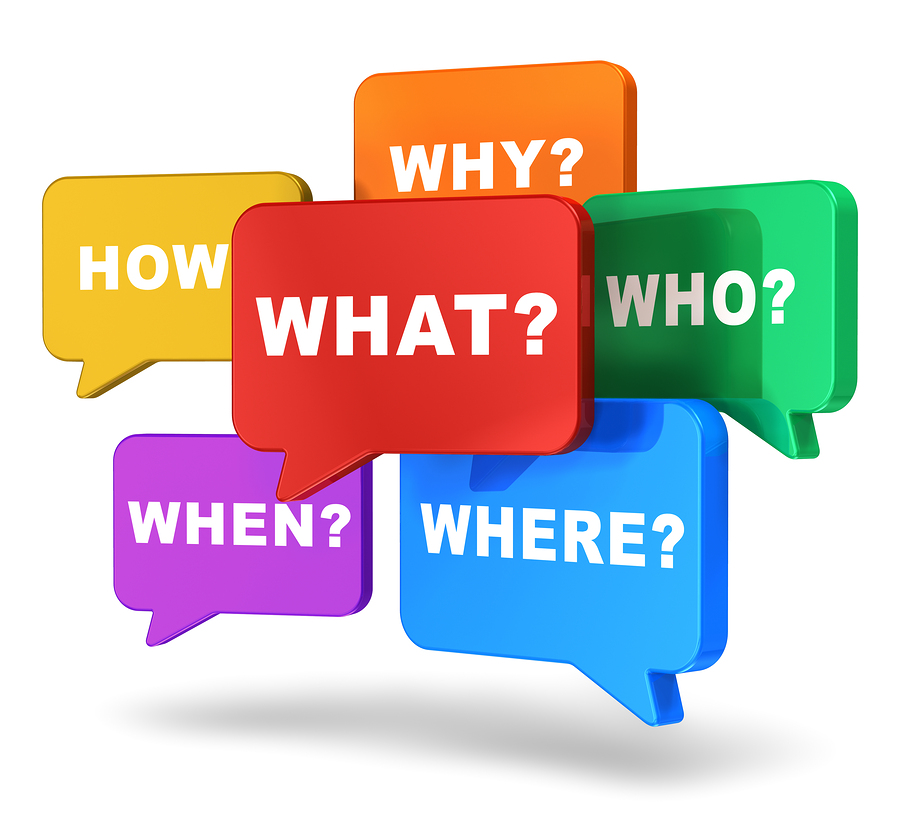 Obviously, there are lots of other ways to start questions, but these are the most common ways to start them!
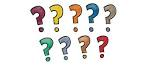 Asking a Question
Questions must end with a question mark. This helps the reader to see that you are asking a question.
Questions, like other sentences, must start with a capital letter too.
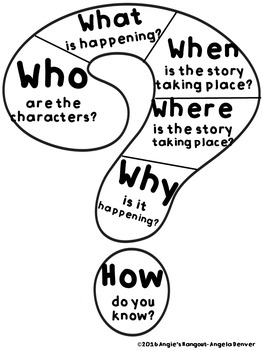 Activity One
Turn to page 24 of your ‘Writing in Sentences’ booklet.
Complete activity 1: 
Read all of the sentences (all of them are jokes!).
Identify the question and the answer.
Write both out as sentences.
Remember to use capital letters, question marks and full stops in correct places.
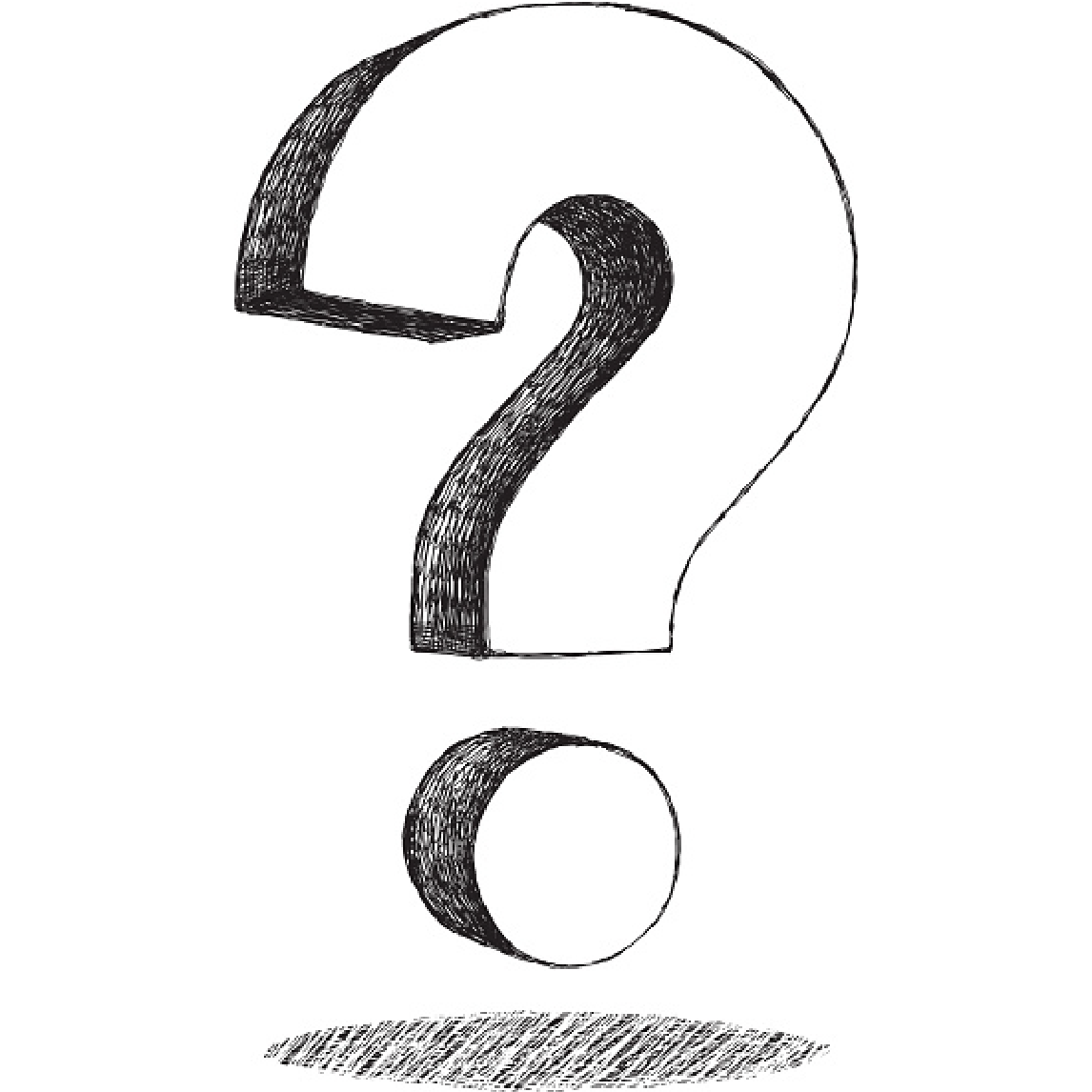 Activity One: Answers
Why are rivers lazy?
	They seldom leave their beds.
2. 	What do you give elephants with big feet?
	You give them plenty of room.
How do you keep water out of your house?
	You refuse to pay the water rates.
4. 	What happened to the man who bought a paper shop?
	It blew away.
Activity One: Answers
5.	 What did one lift say to the other lift?
	I think I am coming down with something.
Why did the mouse carry an umbrella?
	It was raining cats and dogs.
7. What happens if you dial 666?
	A policeman comes along upside down.
Activity Two
Turn to page 24-25 of your ‘Writing in Sentences’ booklet.
Complete activity 2: 
Read all of the sentences.
Decide which part of the sentence is a question and which part of the sentence is the answer.
Write them out as two separate sentences.
Remember to use capital letters, question marks and full stops in correct places.
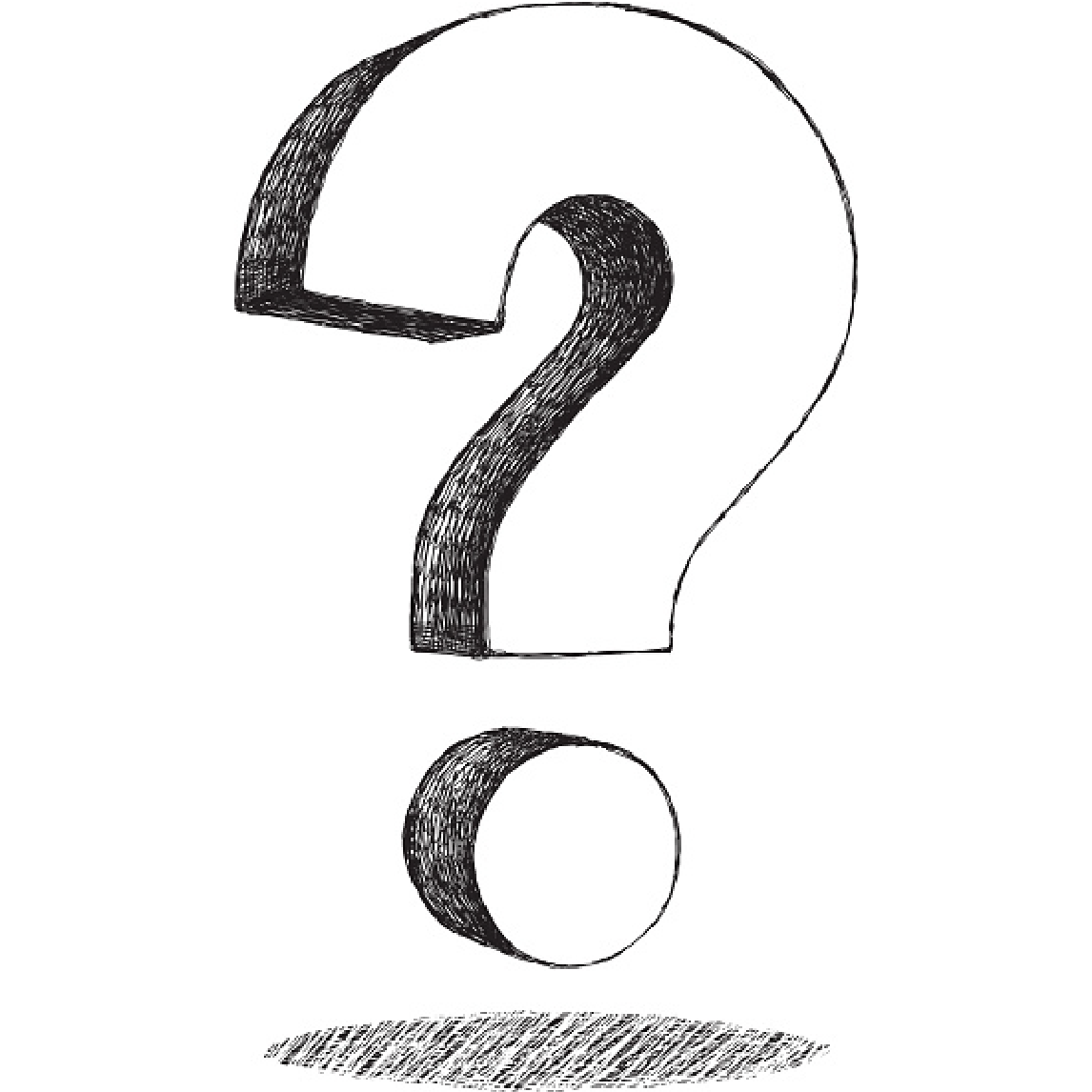 Activity Two: Answers
When did you see your uncle last? I saw him in town last week.
How did you manage to get here so quickly? I was lucky enough to get a bus.
Who was at the door? It was the postman.
Where did you find the money you had lost? My mother had put it away in a drawer at home.
Why were they all so late getting back from the party last night? Their car broke down on the motorway.
Activity Two: Answers
6. Was it a good concert or was it rather boring? It was a good concert indeed.
7. What is the difference between going by bus and going by train? Going by bus is much cheaper.
8. How did they manage to decorate their front room so quickly? Their next door neighbour gave them a lot of help.
9. Did she get a birthday present for her little brother? I forgot to ask her about that.
10. Have they decided where to go for their holidays? They all have different ideas and can’t make up their minds.
Plenary
Which of the following is a question? 
Hold up your ‘True’ card it is a question or hold up your ‘False’ card if it isn’t a question.
Are you going to the cinema tonight
Do you like chocolate
I enjoy skateboarding
Who is your favourite band 
Clean up your room
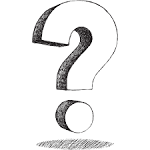 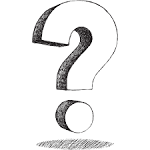 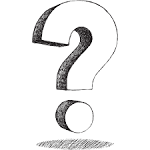 Aim:
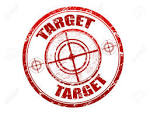 To understand how to use connectives.
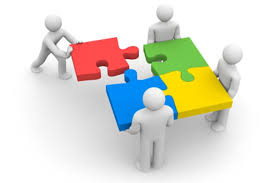 Recap
What does it mean if something is connected to something?
It means that something is related to another thing.
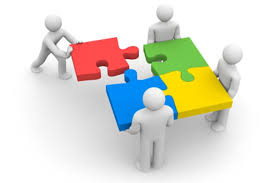 Connectives
Can anyone guess what a connective is?
A connective is a word that joins two related sentences together.
Using ‘and’
Only use and between things – or sentences – which seem to go together.

For example:
It began to rain hard. Soon they were both soaked through.

It began to rain hard and soon they were both soaked through.
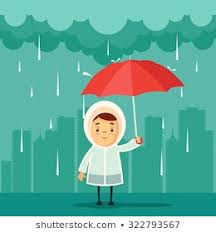 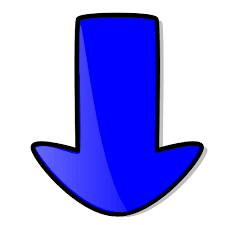 Using ‘and’
Only use and between things – or sentences – which seem to go together.

Are the ideas in this sentence related?

I went to see Drake in concert and spaghetti is my favourite food.
Activity One
Complete task 1 on page 34 and 35 of your ‘Writing in Sentences’ booklet. 
Read each of the sentences. Some of the sentences sound a bit strange and disconnected. 
If the sentence seems disconnected, rewrite the sentence out as TWO separate sentences.
Remember your capital letters AND full stops.
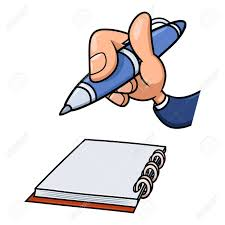 Activity One: Answers
He took out his pen. There was an empty cup on the table.

6. The two piled up the bricks. It had been raining earlier that afternoon.

8. She had a very cold that evening. The dog was asleep in its basket by the fire.
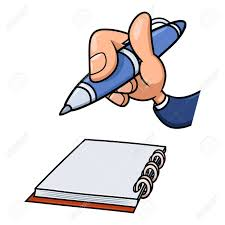 Too many ‘ands’
If we use too many ‘ands’ in a sentence, it can make the sentence too long and the sentence can lose effect. 
Complete task 2 on page 35 of your booklet.
In each of the sentences, there is ONE ‘and’ too many. 
Write each one out, missing out the extra ‘and’ and starting a new sentence.
Remember your capital letters and full stops.
Activity Two
Turn to page 35 of your ‘Writing in Sentences’ booklet.
Complete activity 2: 
In each of the sentences, there is ONE ‘and’ too many. 
Write each one out, missing out the extra ‘and’ and starting a new sentence.
Remember your capital letters and full stops.
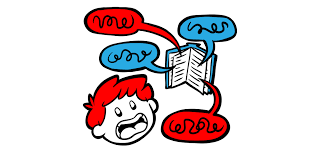 Activity Two: Answers
We caught the early bus and we got to our starting point in good time. Jill was supposed to have a map of the walk through the forest.
It was a beautiful day and we all strolled along talking together. I found the boots I had borrowed were very comfortable.
We were all feeling rather hungry by twelve o’clock and we stopped to have something to eat. None of us had been in that part of the forest before.
Activity Two: Answers
4. Then Jill couldn’t find the map and to some of us it seemed the best thing would be to go all the way back. Darren talked us all into going on.
5. Then we managed to find the right path and we reached the main road safely in the end. Jilly was most relieved.
Plenary
Write your name on a post it note.
Put the post it note on the emoji that best represents how you feel about understanding how to use ‘and.’
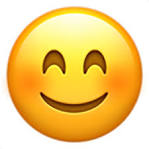 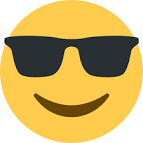 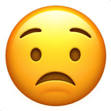 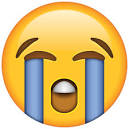 Aim:
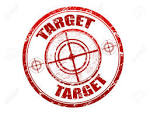 To understand how to use commas.
Recap!
When should we use commas?



Why do we use commas?
To separate items in a list.
To add in extra information (parenthesis)
To join two parts of a sentence together (the two parts of the sentence would not make sense as a sentence of its own).
To create a pause in the sentence.
Examples
I went to the sales and bought a pair of trousers, three tops and a dress.
My dad, who is sixty years old, is an excellent guitarist.
In this scene, we see the character run after the car as it rolled down the hill.
Your Turn
Put commas into each of these sentences. The number beside the sentence indicates how many commas are needed.
The boy who was twelve years old at the time passed his Higher English. (2)
Reading is fun because it improves your imagination it decreases stress and it improves your vocabulary. (1)
I ran as fast as I could batting the flies away from my face as I sprinted. (1)
Three of my favourite books are Harry Potter Lord of the Rings and the Maze Runner. (1) 
The teacher who could not control the class let out a heavy sigh as he saw them walk into the room. (2)
Your Turn
Put commas into each of these sentences. The number beside the sentence indicates how many commas are needed.
The boy, who was twelve years old at the time, passed his Higher English. (2)
Reading is fun because it improves your imagination, it decreases stress and it improves your vocabulary. (1)
I ran as fast as I could, batting the flies away from my face as I sprinted. (1)
Three of my favourite books are Harry Potter, Lord of the Rings and the Maze Runner . (1)
The teacher who could not control the class let out a heavy sigh as he saw them walk into room. (2)